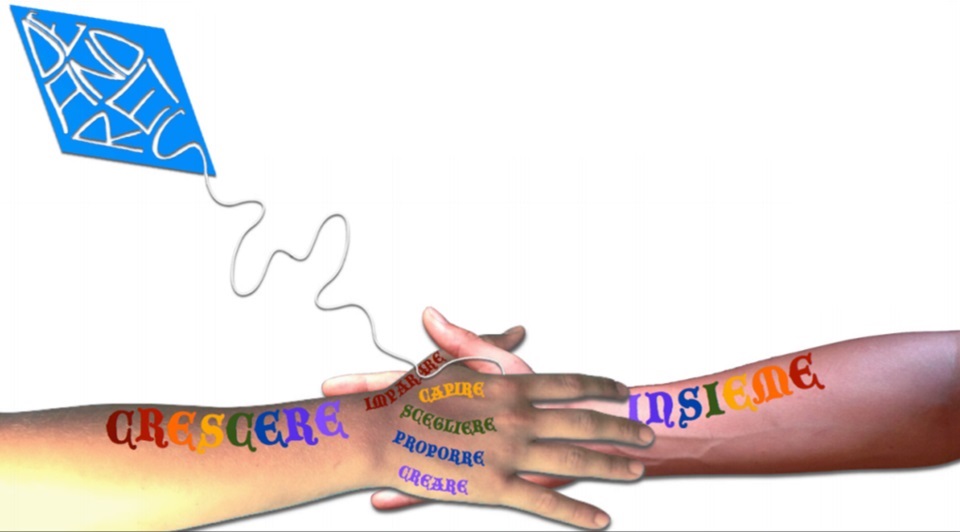 ICS DE ANDREIS PLESSO ASCOLI
2019-2020
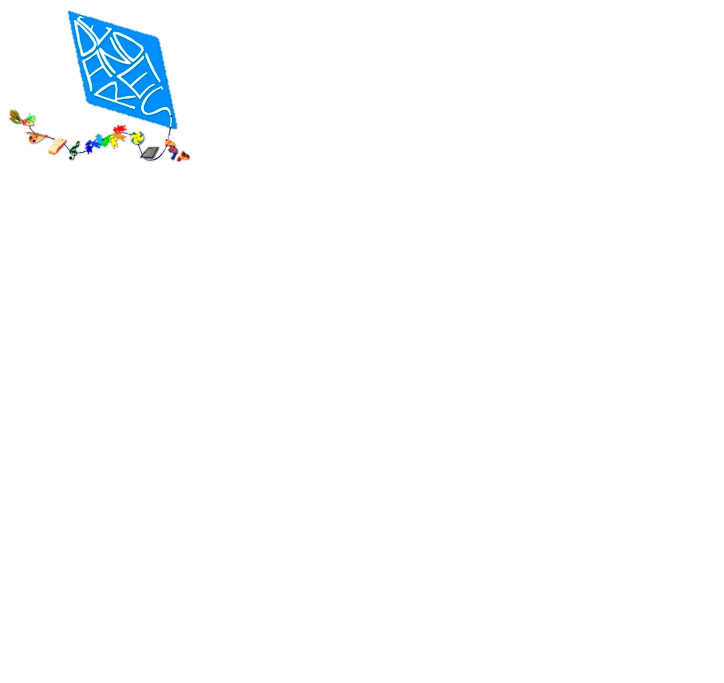 ICS DE ANDREIS
offerta formativa 2019-2020 - classi prime
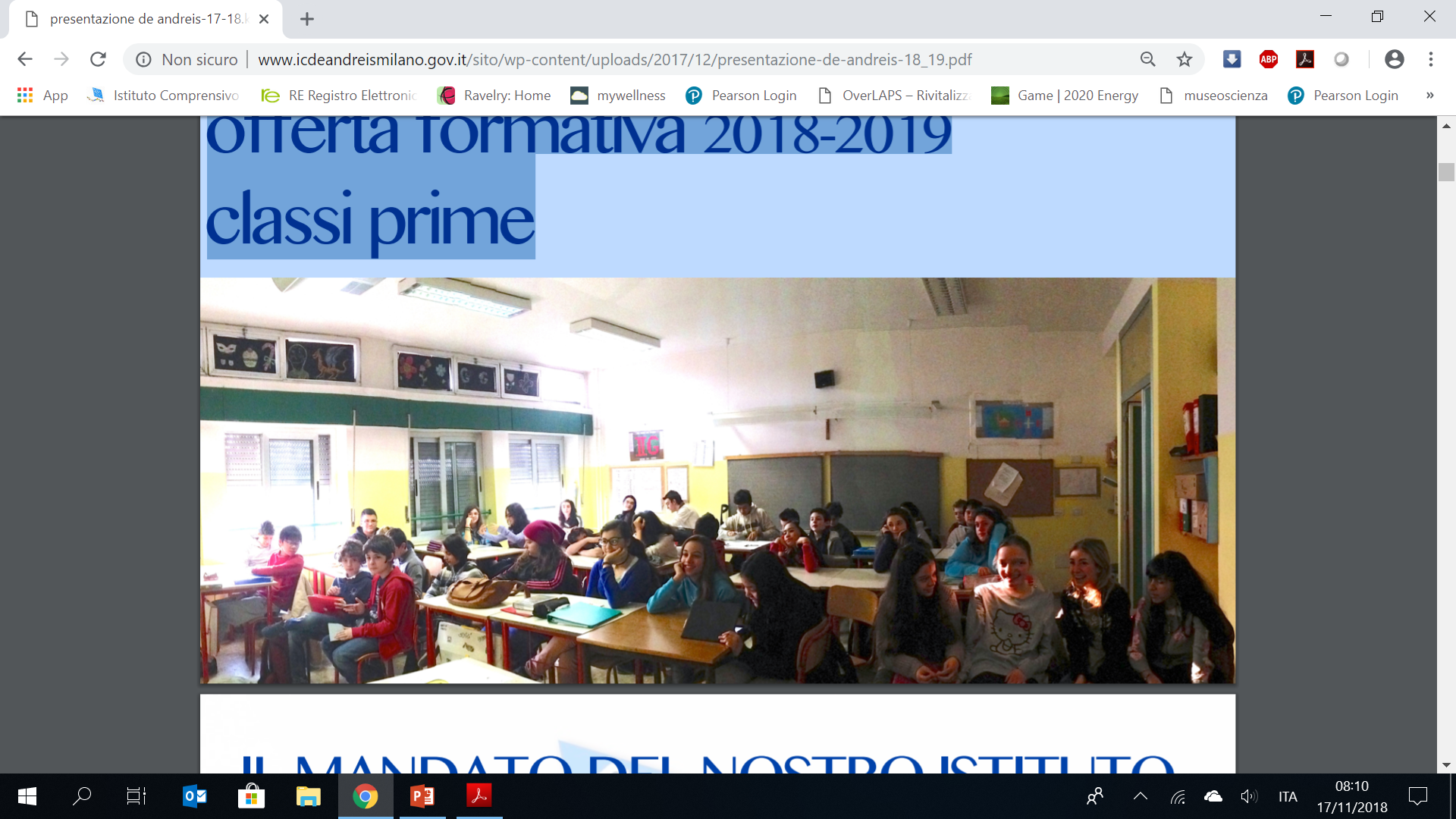 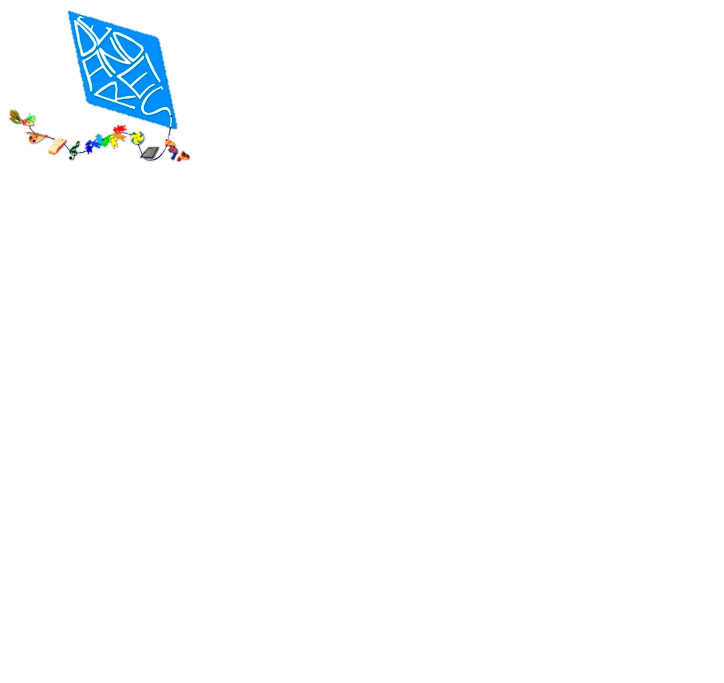 IL MANDATO DEL NOSTRO ISTITUTO
UNA SCUOLA APERTA A DIVERSE ESPERIENZE FORMATIVE
PER VALORIZZARE LE CARATTERISTICHE DI OGNUNO E DI TUTTI
ATTRAVERSO METODOLOGIE SPERIMENTALI E INNOVATIVE IN COLLABORAZIONE CON LE FAMIGLIE E IL TERRITORIO
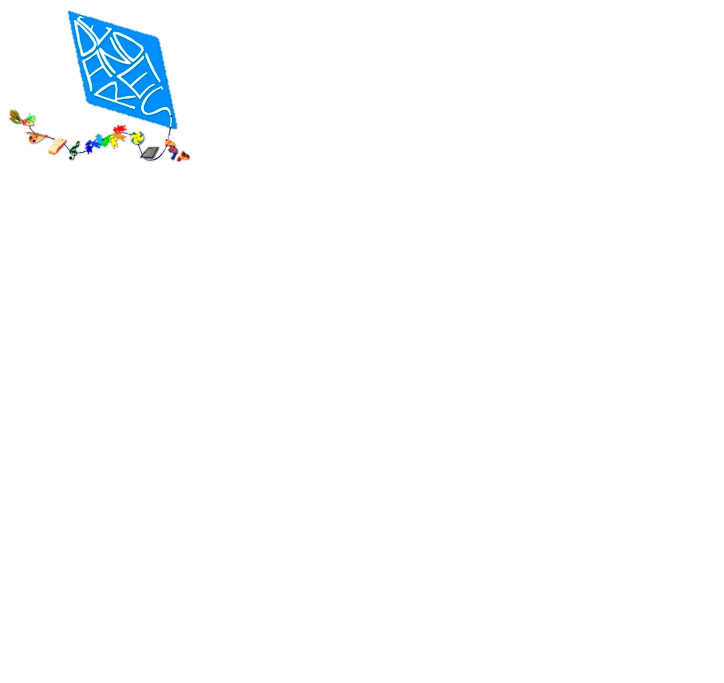 LA NOSTRA PROPOSTA
34 MODULI settimanali + 2 mense 
30 MODULI settimanali  
30 MODULI settimanali +3 didattica strumentale +1 mensa 
Ogni modulo è composto da 55 minuti, l’orario delle lezioni è: 7.55-13.40 (mattino) 14.40-16.30 (pomeriggio)
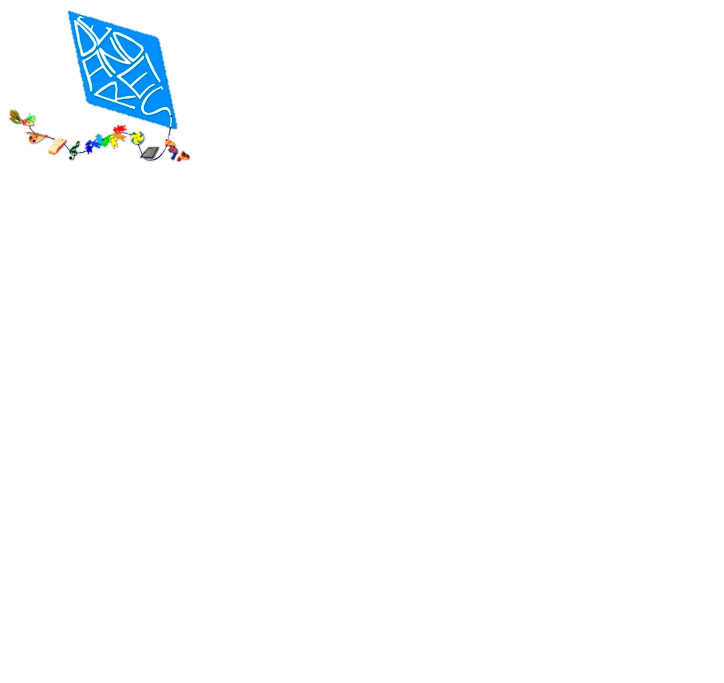 LE NOSTRE LINEE GUIDA
La scuola, secondo i principi costituzionali, è luogo di formazione culturale e sociale in cui si apprendono i fondamenti della cittadinanza.
Quindi le sue finalità essenziali sono: la crescita culturale e personale di ciascun alunno; l’apprendimento di saperi, conoscenze di base e di un metodo di studio autonomo; la formazione dell’identità, il consolidamento dell’autostima e lo sviluppo del pensiero critico; 
la consapevolezza e la gestione positiva di emozioni e sentimenti;
lo sviluppo di abilità sociali e comportamenti fondati sul rispetto delle regole e delle persone; 
lo sviluppo di capacità creative e progettuali; 
lo sviluppo di valori di solidarietà, pace, responsabilità, rispetto dell’ambiente e delle diversità; l’orientamento e la valorizzazione delle caratteristiche e delle peculiarità di ognuno e di tutti; l’offerta di opportunità formative anche in orario extrascolastico; 
la promozione di un dialogo aperto con le famiglie, le agenzie del territorio e le diverse realtà culturali.
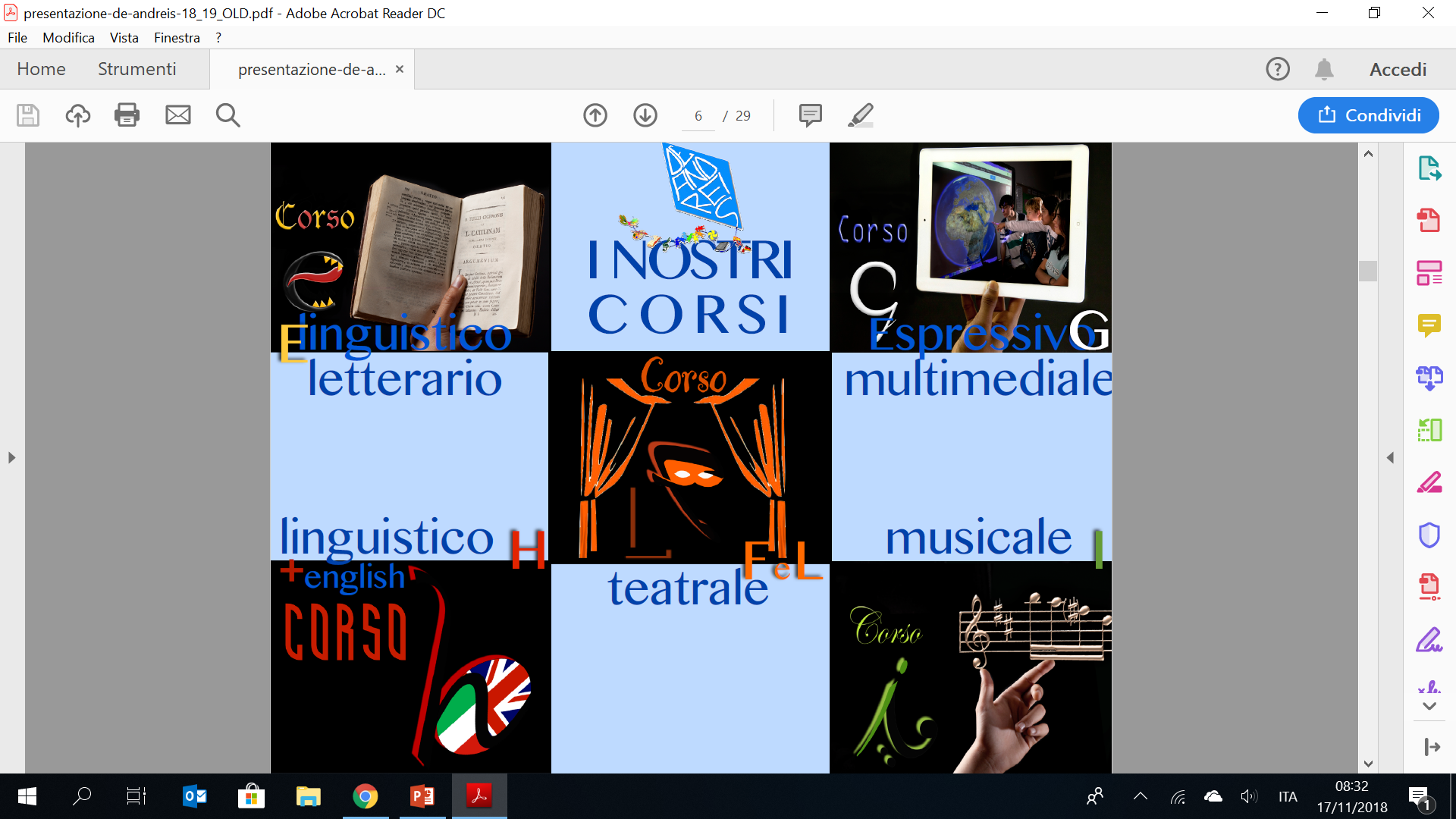 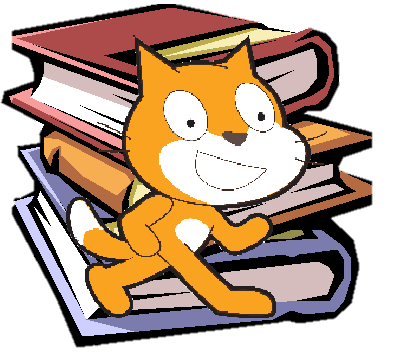 L
CODING STORICO
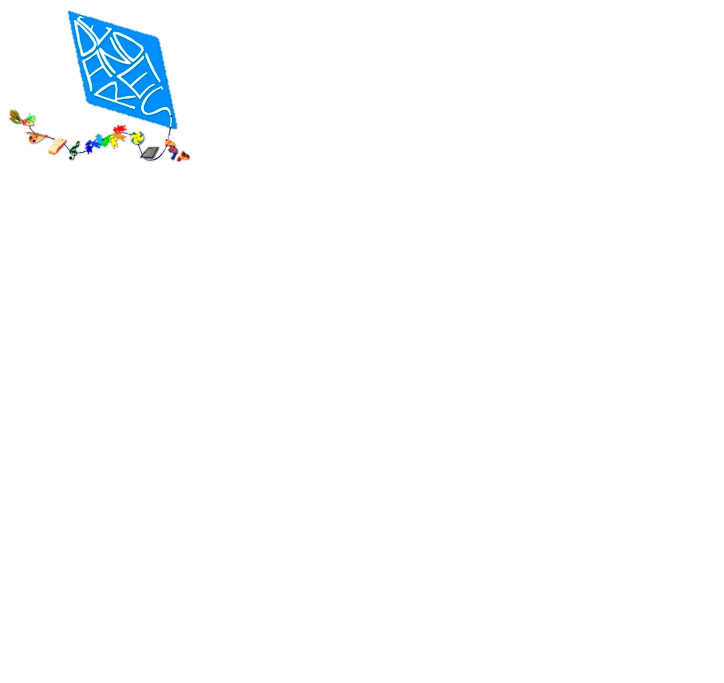 IL TEMPO SCUOLA
E-F
G-L
H
I
Programma del corso E
INDIRIZZO LETTERARIO
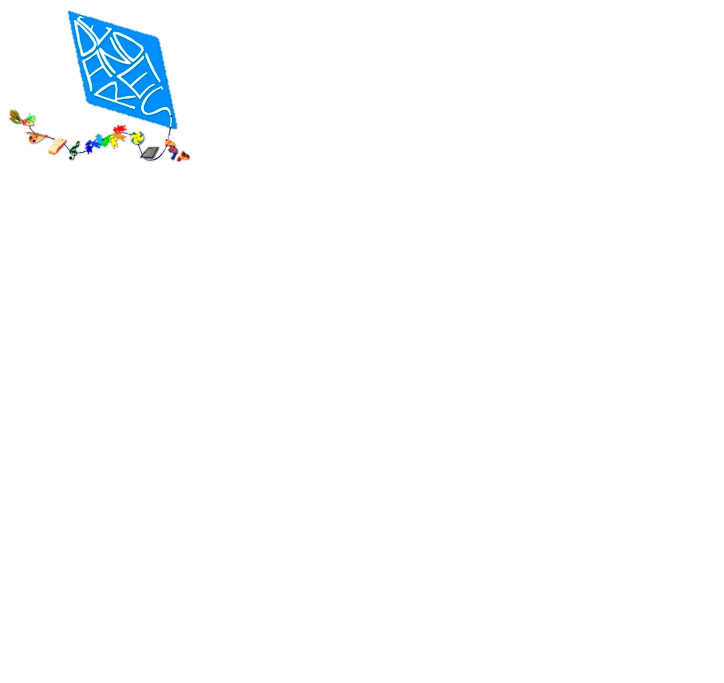 Programma del corso F
INDIRIZZO TEATRALE
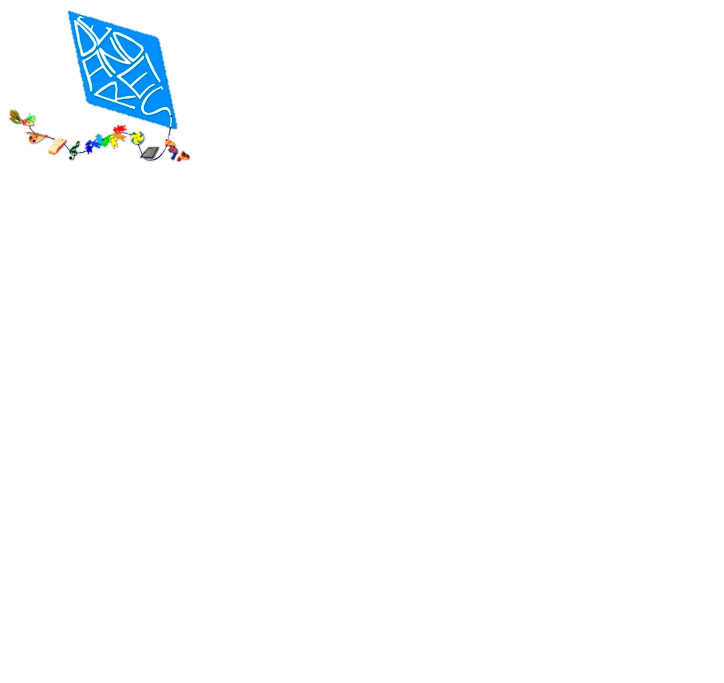 Programma del corso G
ESPRESSIVO MULTIMEDIALE
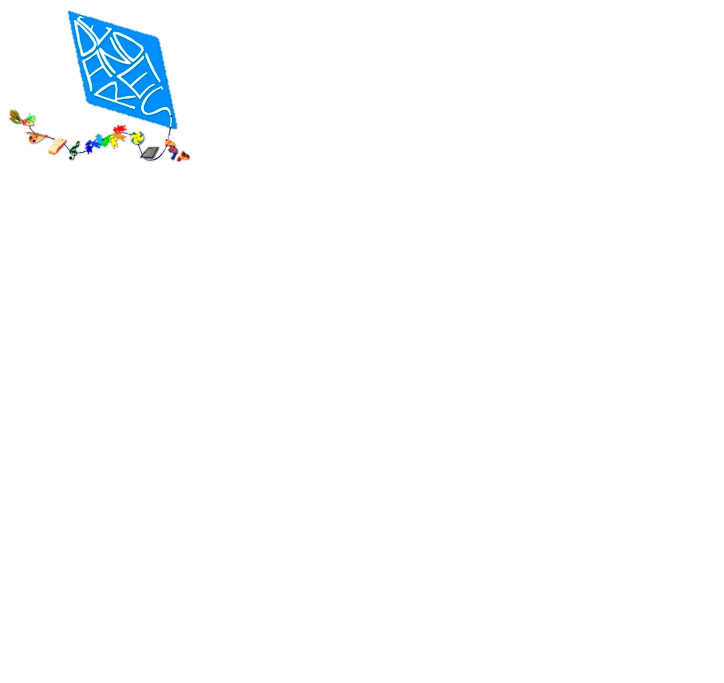 Programma del corso H
INDIRIZZO LINGUISTICO
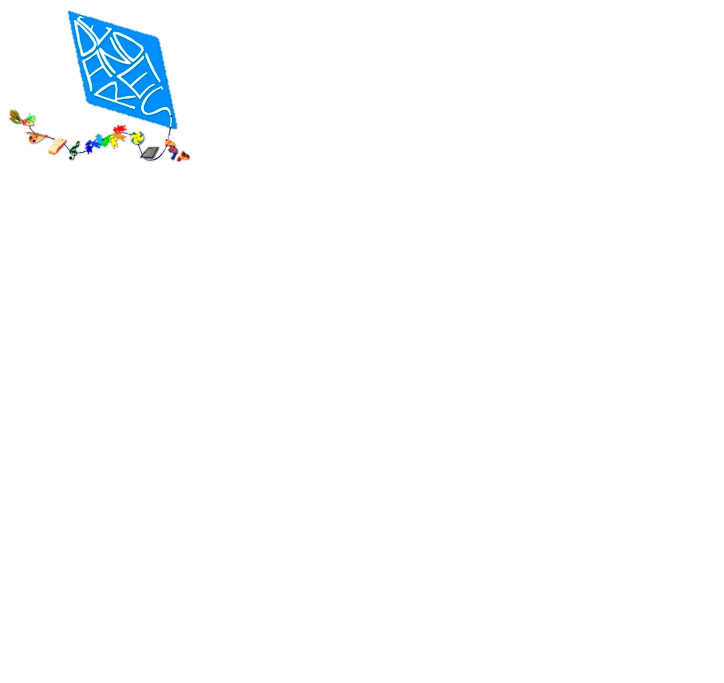 Programma del corso I
INDIRIZZO MUSICALE
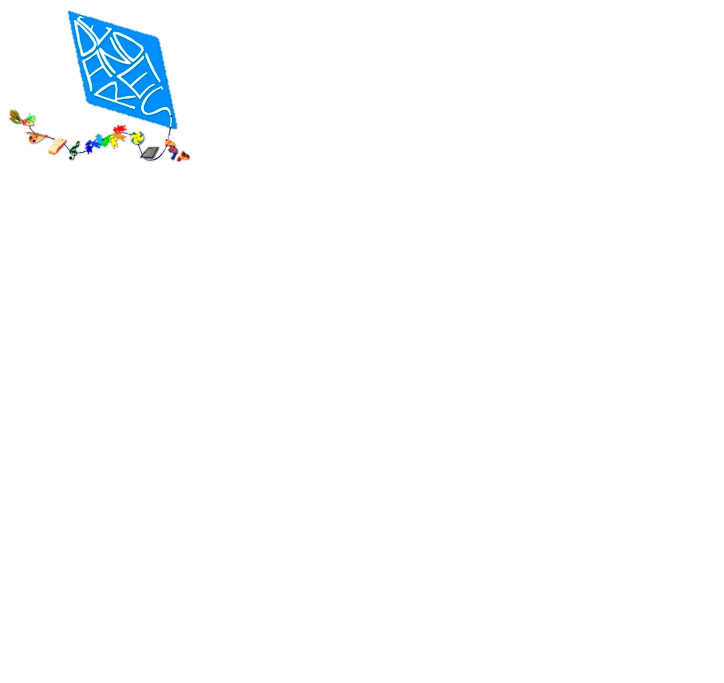 Programma del corso L
INDIRIZZO CODING STORICO
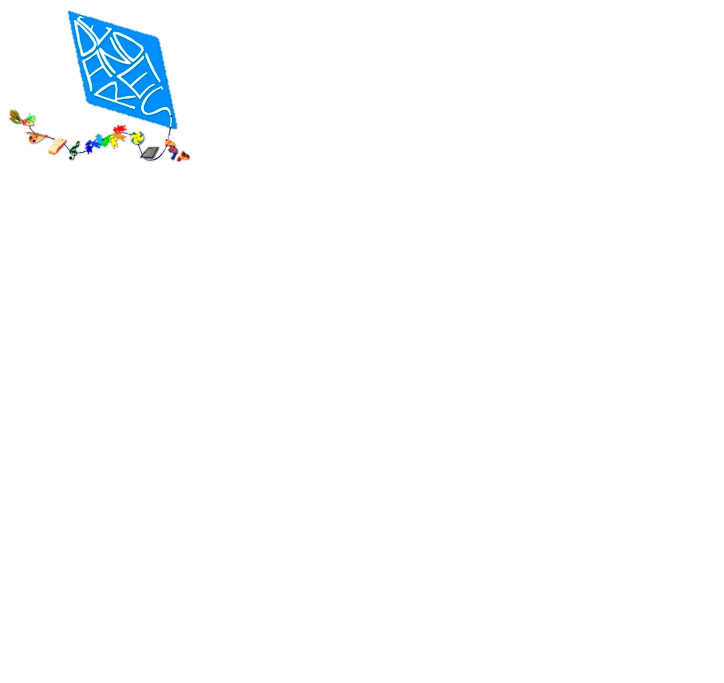 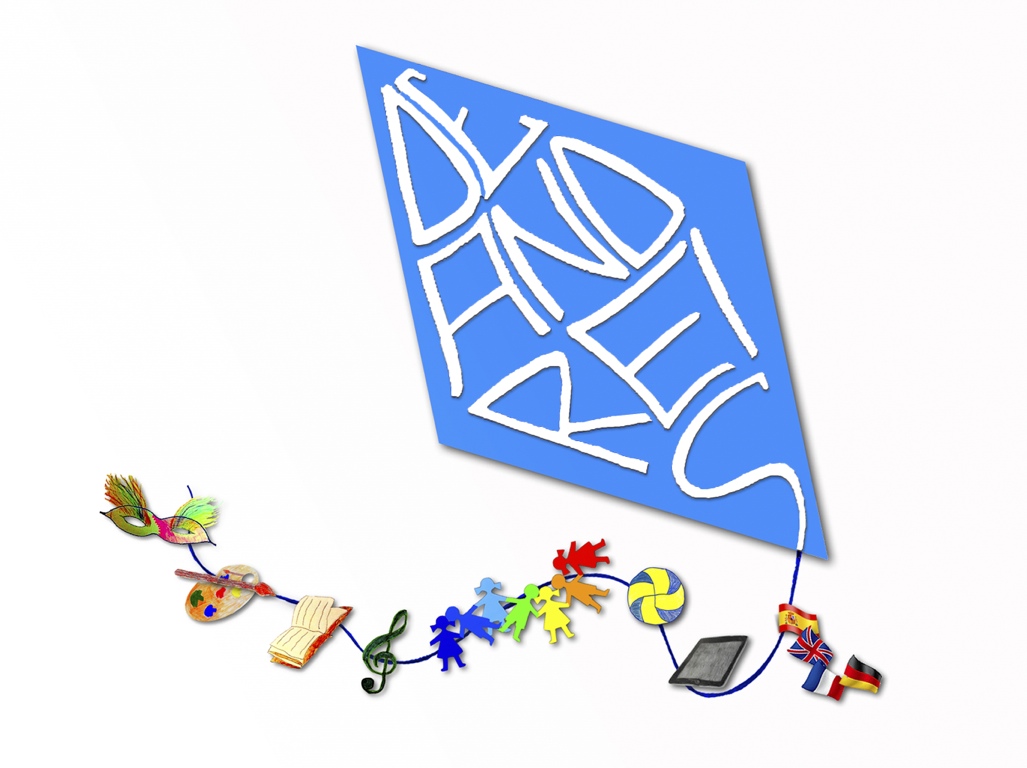 STUDIO DELLE LINGUE STRANIERE
3 ORE NEI CORSI E-F-G-I-L
4 ORE NEL CORSO H
INGLESE
FRANCESE
2 ORE NEI CORSI F-G-H-I
2 ORE NEL CORSO E
TEDESCO
2 ORE NEL CORSO L
SPAGNOLO
CARRELLO MULTIMEDIALE
Laboratorio d’informatica in classe
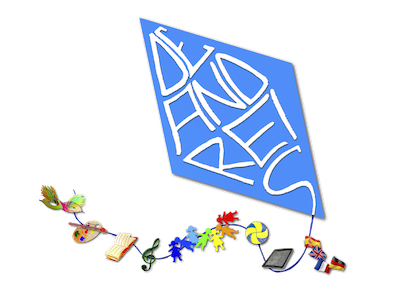 LIM
Lavagna 
Interattiva
Multimediale
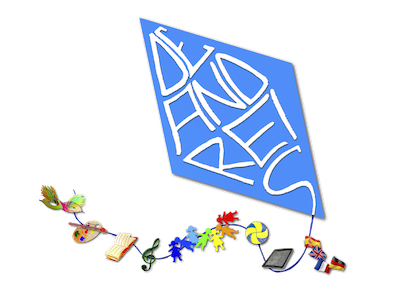 LABORATORIO TEATRALE
Aula teatro
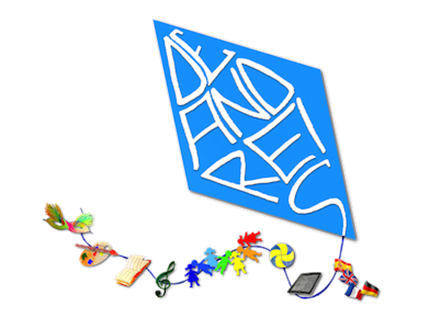 LABORATORIOFOTOGRAFICO
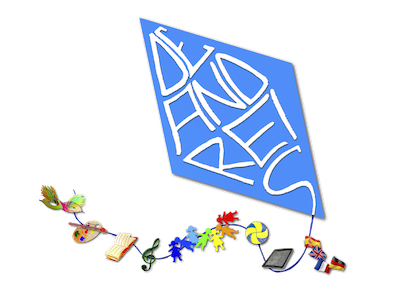 CORSO MUSICALE
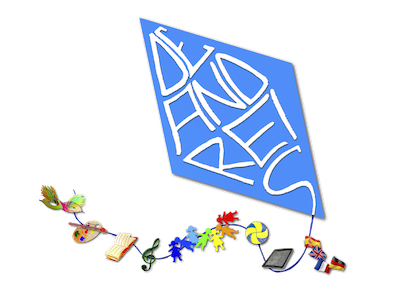 ORTO DIDATTICO
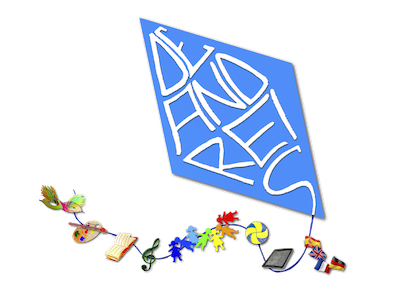 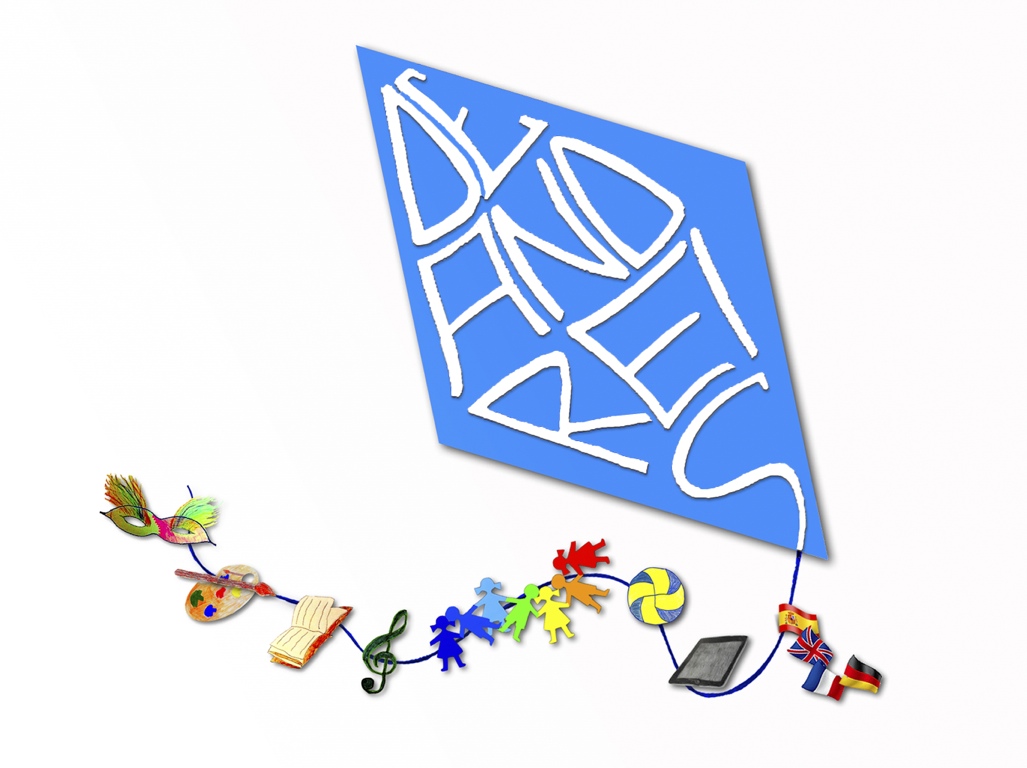 VIAGGI E VISITE D’ISTRUZIONE
Conoscenze relative ai vari ambienti (urbano e naturale) con percorsi di avvicinamento al patrimonio artistico e culturale della propria città e di altri siti d’arte
Viaggi nelle città di interesse storio-artistico in Italia e all’estero
Partecipazione a Scuola Natura
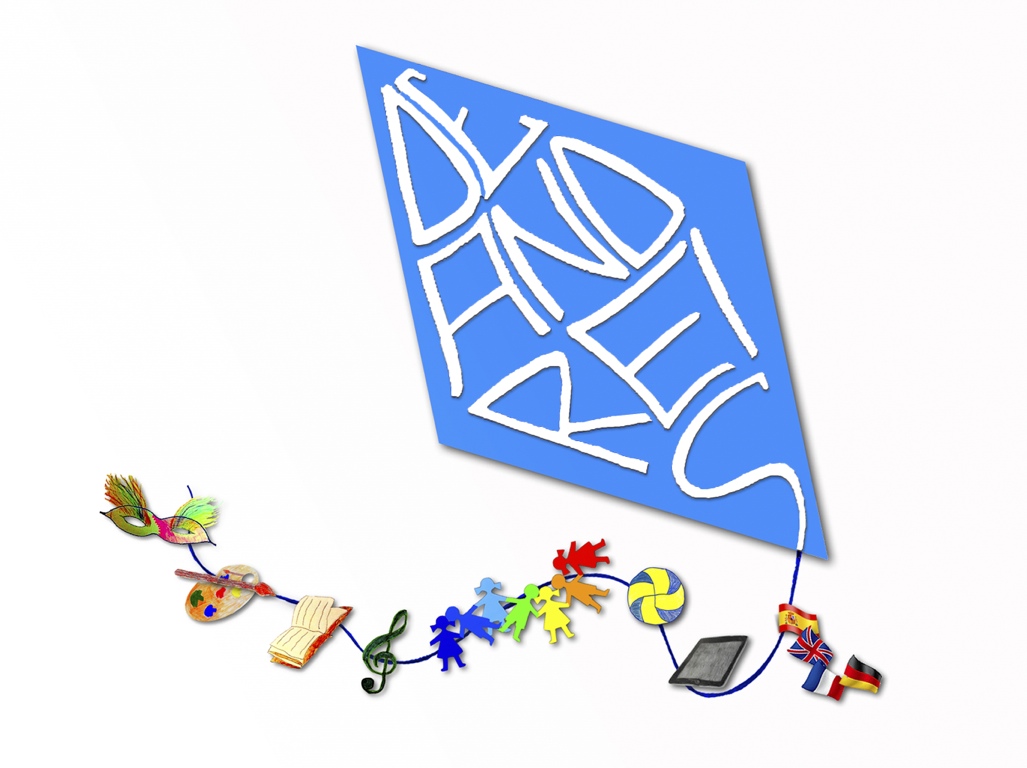 SCUOLA & SPORT
Tornei interni - minivolley, pallacanestro

Tornei esterni - atletica, bowling, badminton

Attività extracurriculari - pallavolo, baseball, ritmo
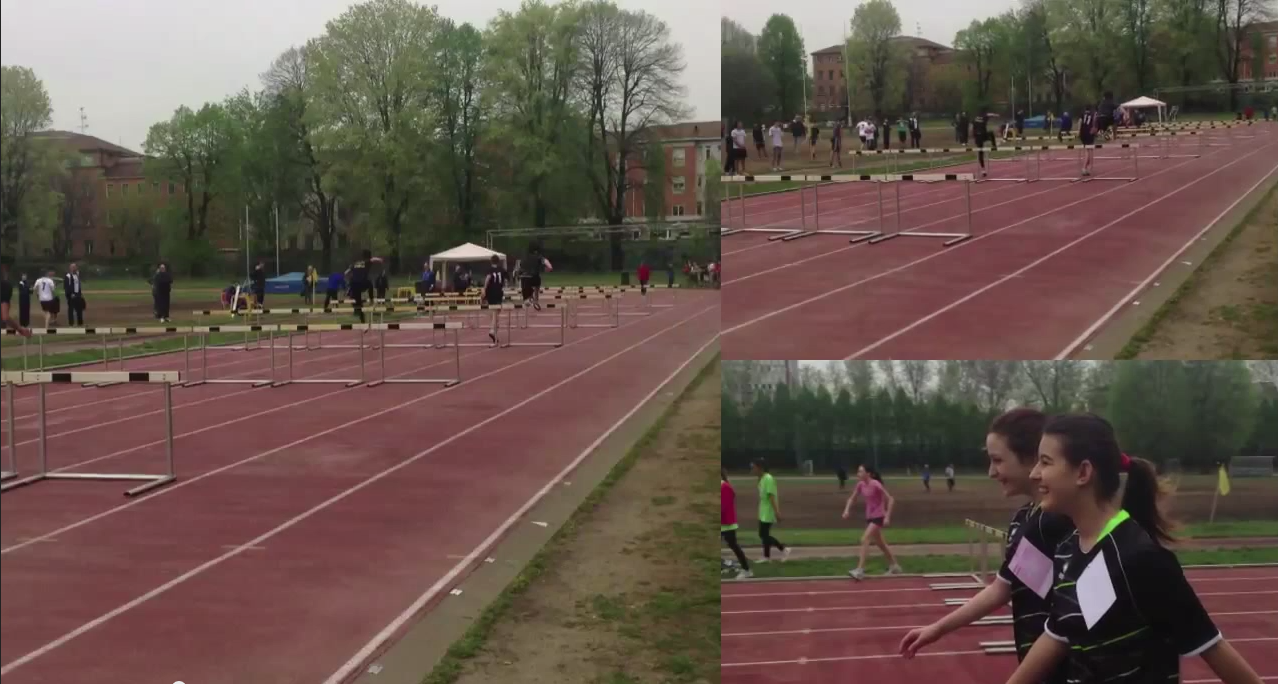 SCUOLA & SPORT
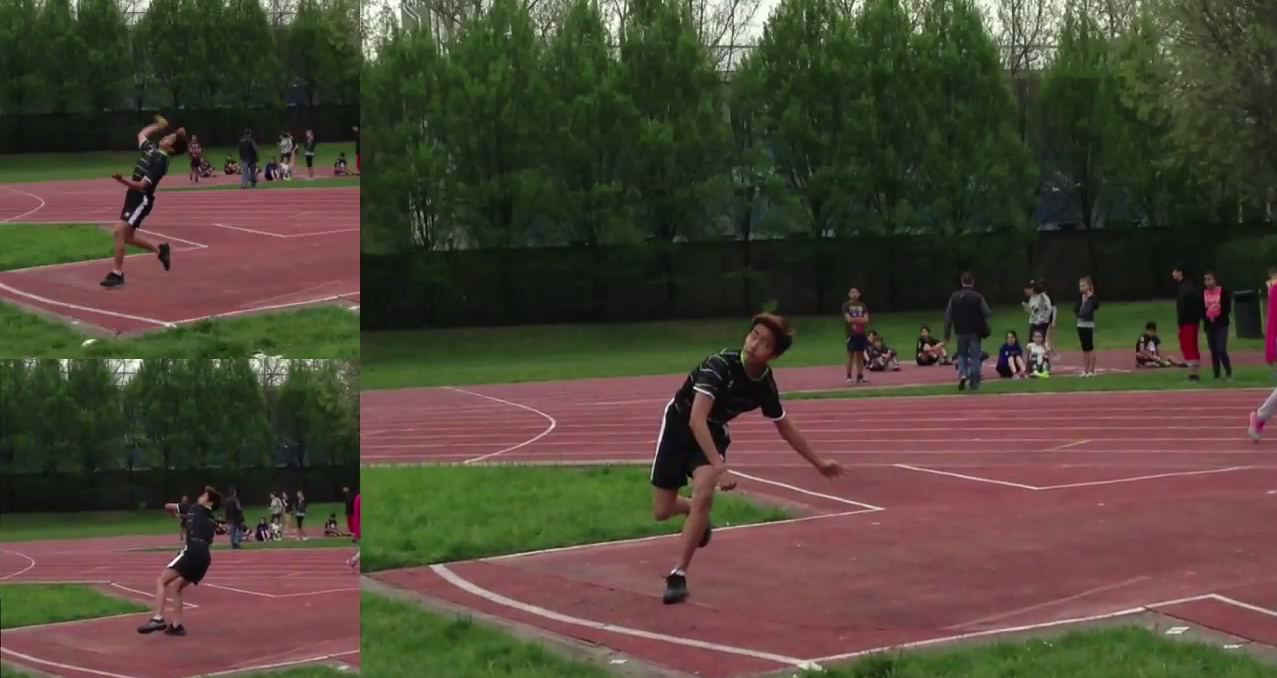 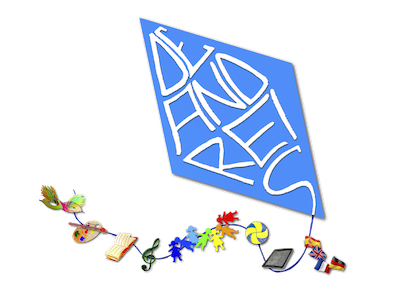 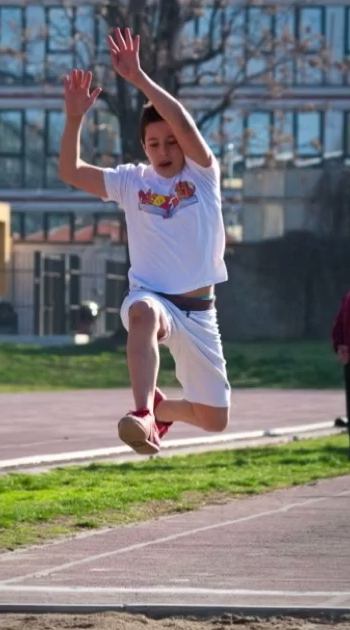 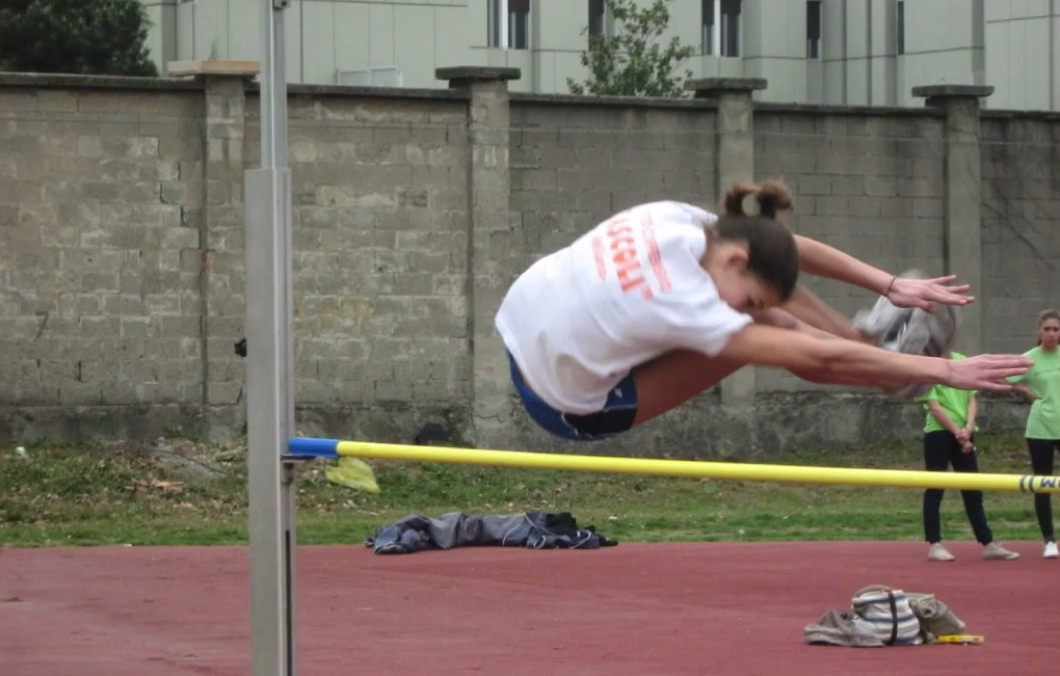 SCUOLA & SPORT
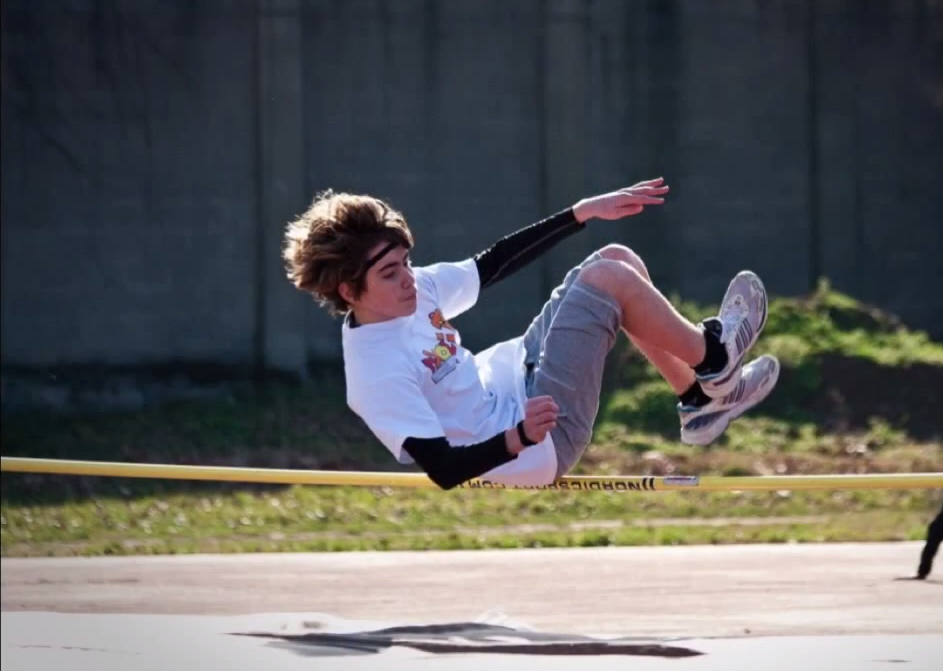 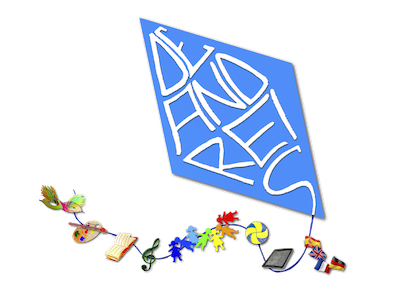 SCUOLA & SPORT
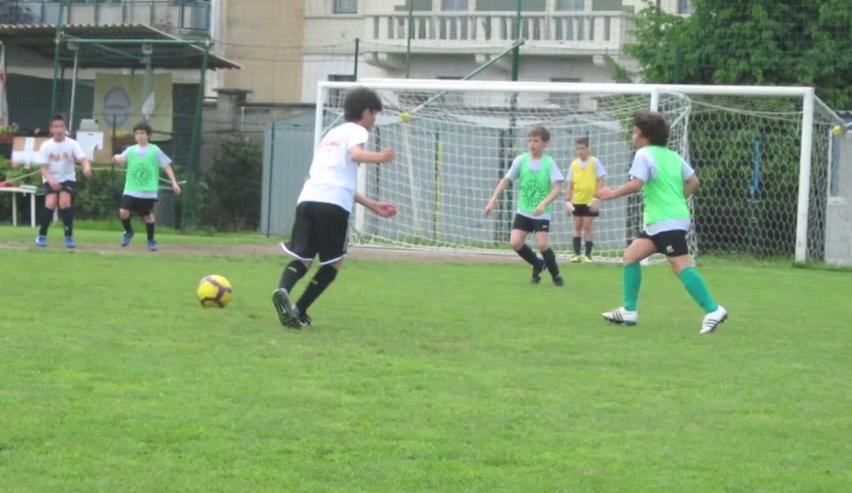 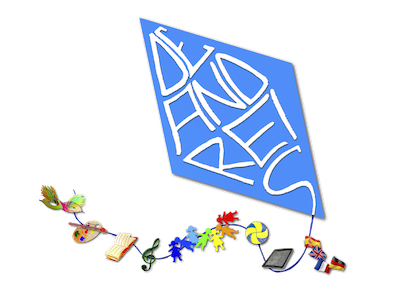 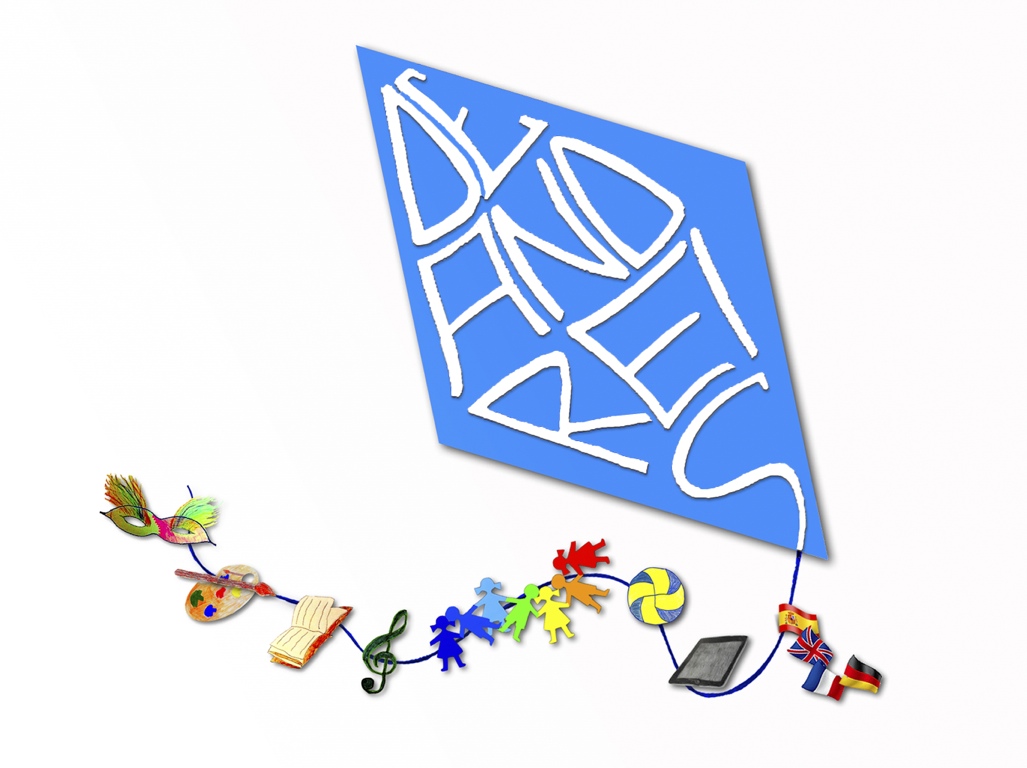 SPAZIO ASCOLTO
Per gli alunni - momenti di confronto sui bisogni personali relativi alla crescita
Per i docenti - occasioni di collaborazione per favorire il dialogo con l’alunno e la classe, al fine di migliorare le dinamiche di gruppo
Per genitori
 colloqui su appuntamenti
 percorsi formativi sui problemi dell’adolescenza
la gestione “spazio ascolto” è affidata a uno psicologo scolastico esperto dell’età evolutiva
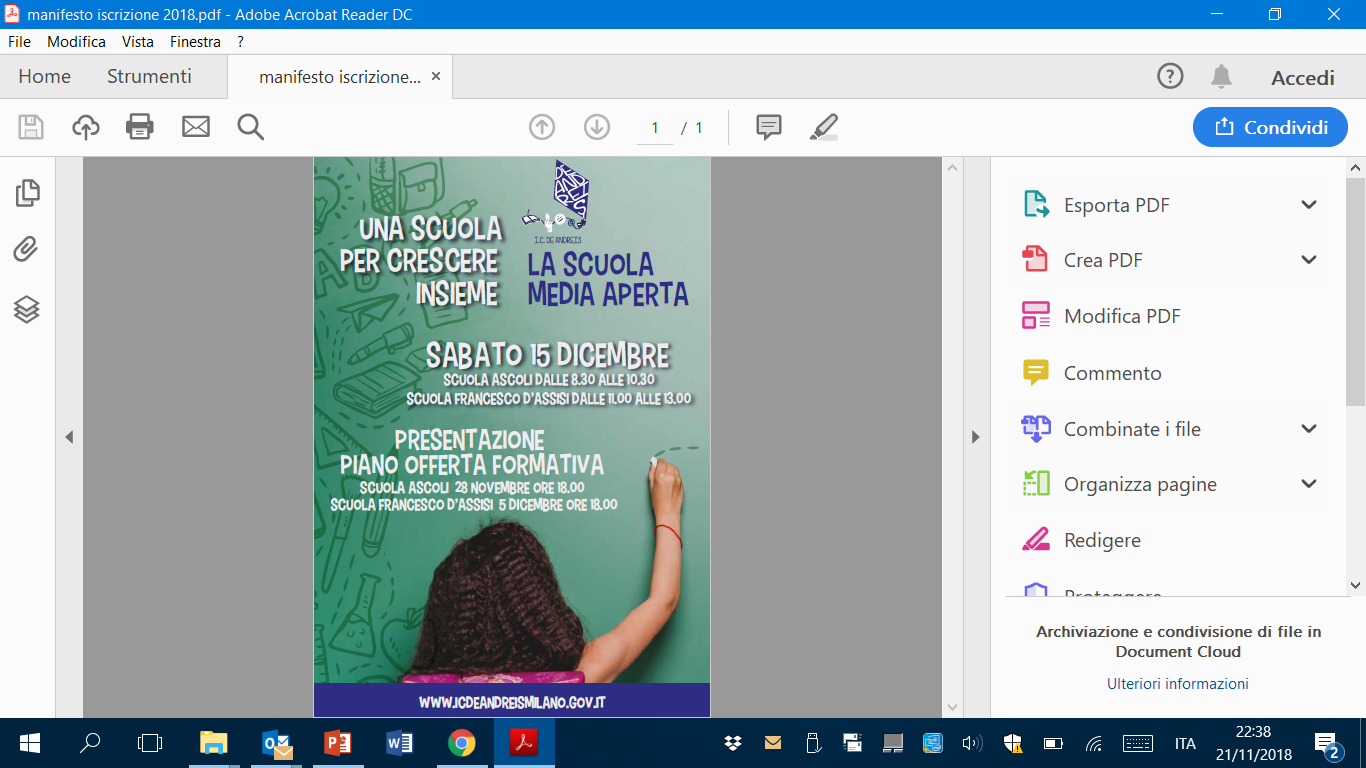